רעיונות והמלצות לקידום שיתוף הפעולה בסוגיות של הוראת מדעי החיים בחט"ב –חט"ע
יום למידה משותף 2.1.18
קבוצת מעוררי מוטיבציה ללמידת נושאים בביולוגיה, עידוד בחירת מגמה
מנחות: חט"ב- ורד זיידמן, חט"ע- סיגל שפירא
משתתפים נוספים:  חנה כהן, סמדר שטוקלמן, עדנה כהן, לאה יפרח, מנאל ותד
קבוצת מעוררי מוטיבציה ללמידת נושאים בביולוגיה, עידוד בחירת מגמה- המשך
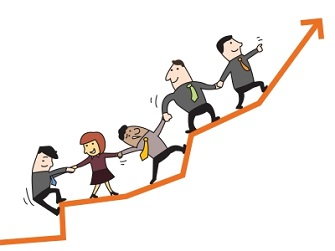 הצעות לפעולות אופרטיביות להעלאת המוטיבציה:
דגש על רלוונטיות
מתן אוטונומיה למורה ולתלמיד
למידה במרחבים פתוחים
למידה בדרך החקר
משימות מעוררות מסוגלות ושייכות
פעילויות משותפות חט"ב- חט"ע
ארועי התערבות וימי חשיפה לגורמים מחוץ למערכת (חוקרים, הורים, ארגונים שונים, מוזאונים וכו')
קבוצת הוראת החקר ברצף שש-שנתי - שפת החקר וקשיים נפוצים
מנחות: חט"ב- יהבית לוריא, חט"ע- יעלה בוסתן
משתתפים נוספים: יהושע צדוק , פרחי וקסמן, רימרמן שמואלי אתי, עטייה אבו-דבייה, נסרין סלאמה, איל נחום
הזדמנויות- בתי ספר שש שנתיים מורי חט"ע יכולים לסייע ולתמוך במורי חט"ב. החקר מעודד סקרנות ועניין אישי. שמשפרים מעורבות בלמידה

קשיים בחט"ב- מחסור בזמן מובנה ומספק לעבוד עם תלמידים על מגוון תהליכי חקר בהיקפים שונים וגם לבצוע מטקוגניציה על  מהות החקר . וחיבור להבנת רעיונות מרכזייים בתחום.
קבוצת הוראת החקר ברצף שש-שנתי - שפת החקר וקשיים נפוצים
קשיים משותפים- תרבות החקר מבחינת שפה,חשיבה,חוויה אישית מדעית.
הבנת הקשר בין תהליך החקר למדע.

אתגרים משותפים
טיפול שפת מושגים משותפת- למשל גורם משפיע- משתנה בלתי תלוי או בקרה (חיצונית פנימית). 
יצירת רצף ספירלי של הבניית מיומנויות – במה להעמיק בכל שכבת גיל ובאיזו רמת קושי ומורכבות

שאלות לבדיקה:האם תלמיד שהתנסה בתהליך חקר אכן מבין את מהות החקר?
האם תלמיד שהתנסה בתהליך חקר אכן מבין יותר מדע?
האם תלמיד שהתנסה בתהליך חקר אכן אוהב  יותר ללמוד מדעים?
קבוצת תפישות שגויות בהוראת נושאים משותפים בביולוגיה ודרכי ההתמודדות איתן
מנחות: חט"ב- דר' ליאורה ביאלר, חט"ע -דר' ציפי הופמן
משתתפים נוספים:
הוראה מפורשת - התמודדות עם תפישות שגויות
היכרות של מורים עם תפישות שגויות נפוצות הופכת את הבלתי צפוי לצפוי
חשיבה על המקור לתפישה השגויה - למשל שתהליכים קורים בטור ולא במקביל
קבוצת שיתוף רב-גילאי בין חט"ב לחט"ע
מנחות: חט"ב- ד"ר יעל שוורץ, חט"ע- דפנה צוק 
משתתפים נוספים:חט"ב- חנה כהן, דבי, סומך, חוסאם דיאב, אסנת יוטקו צרפתי, ריבי גבעמרב אברהמי,
יתרונות: מעורר מוטיבציה, מאפשר אמפתיה, פותח אפשרויות לחשיבה על העתיד, מאפשר פיתוח משותף של מיומנויות, דומה לחיבורים הרב-גילאים בעולם האמיתי
חסרונות:קשיים לוגיסטיים, דורש מחוייבות התלמידים, דורש מחוייבות של מורים מובילים, דורש הכנת התלמידים עצמם, לעיתים יש בעיות משמעת
תנאים להצלחה: תהליך מתמשך ולא חד-פעמי, קביעה שנתית של יח' זמן ללימוד משותף, ניסוח מדדי הצלחה, הגדרת תוצר מצופה
העובדה שהתוכנית ספירלית היא הזדמנות ללמידה רב-גילאית
הזדמנויות ללמידה רב-גילאית
ימי שיא, שיווק מגמת ביולוגיה לתלמידי ט, האקתונים, תלמידי חט”ע כשופטים בימי חקר 

למידה רב-גילאית מתמשכת: לימוד משותף לבחינה, חקר ציפרים, פרוייקט סביב דילמות  לכיתת מבוא למדעים וכיתה ט’, למידת עמיתים של נושא לאורך תקופה, (תלמידי חט”ב יתמקדו ברמת האורגניזם והמערכת, תלמידי חט”ע יתמקדו בהיבטים תאים ומולקלוריים) , מחוייבות אישית,  שעה פרטנית  מתן קרדיטציה על קורס וירטואלי בו תתקיים הוראה רב-גילאית, למידה חוץ כיתתית, דיבייט, עבודות חקר כיתה ט וחט”ע

סיכום: מעוניינים בפיתוח של 2-3 יחידות מובנות כפלטפורמה להתנסות וכמודל  אפשרי סביב חגים, סביב דילמות